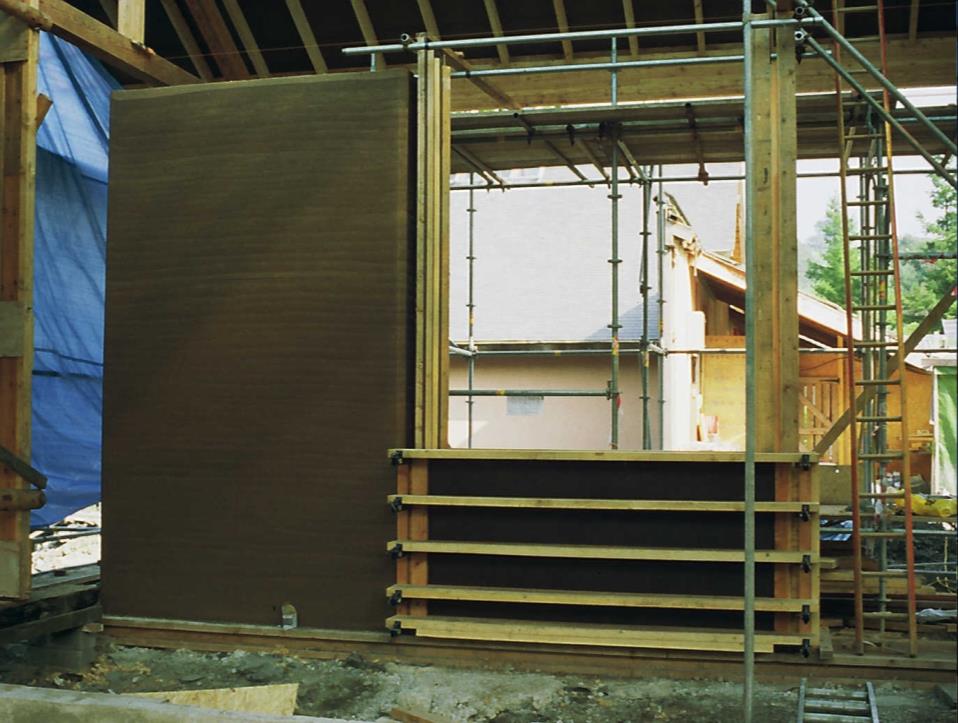 BUILDING ON EXPERIENCE30 years of ‘Alternative Technology’ with a special emphasis on construction
Peter Harper
Centre for Alternative Technology
WE’LL BE LOOKING AT
Water and sanitation
Energy
Building
CAT Water Supply System
Storage tank
Sand filter
Hydroelectricity and irrigation
Reservoir
Filtered water
Unfiltered water
UV filter
Filter
Staff houses
Restaurant
Shop
Ceramic filter
Storage tank
Toilets
WATERLESS TOILETS: NOW A MATURE NICHE TECHNOLOGY?
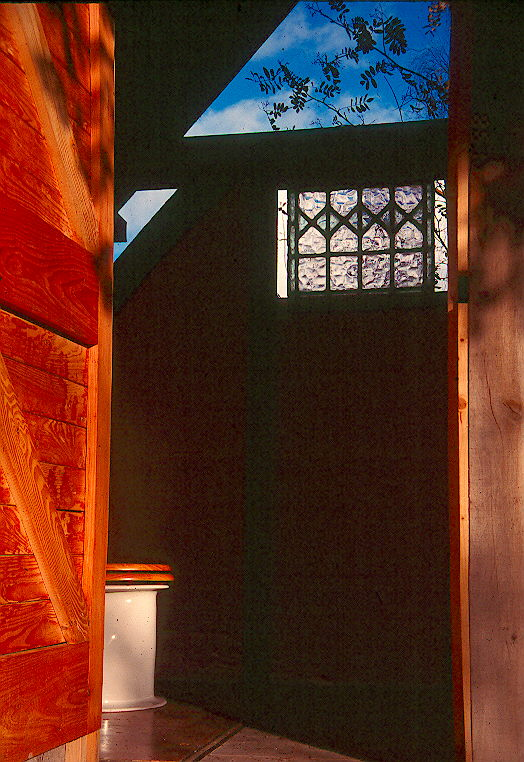 www.natsol.co.uk
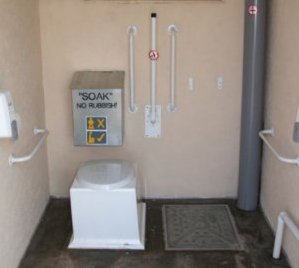 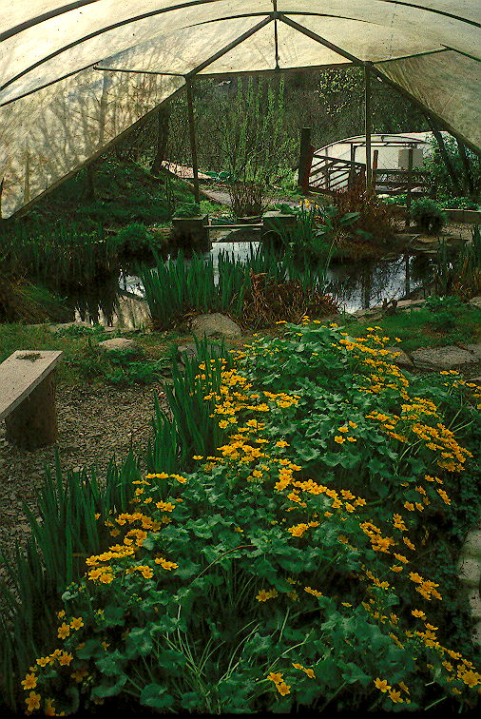 Constructed wetlands – another mature technology?
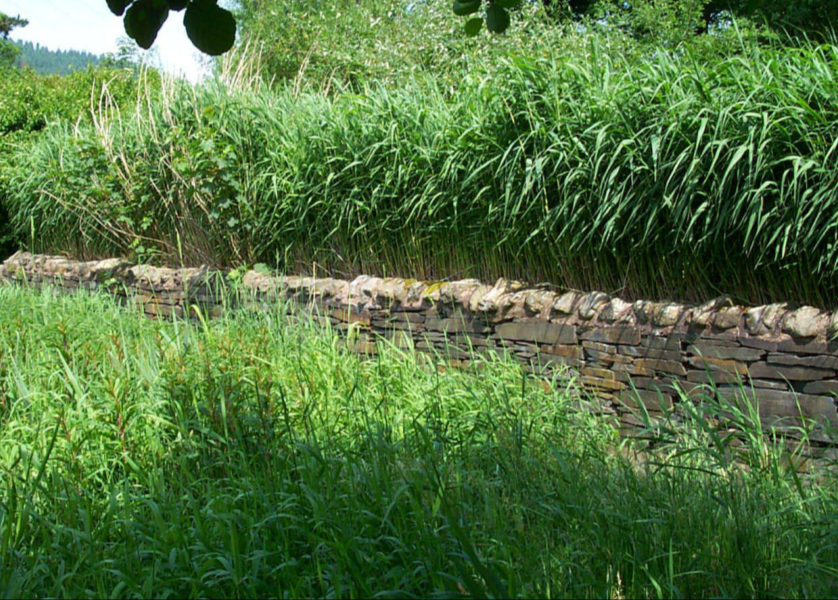 SUMMARY FOR WATER
Whole cycle using on-site sources and sinks
Virtually no energy input, just gravity
Simple plumbing, very few moving parts
Chlorine-free drinking water
Cleaning using simple biological processes, no chemicals
Some nutrient recovery
Positive addition to habitat and biodiversity

Brilliant – but probably a special case
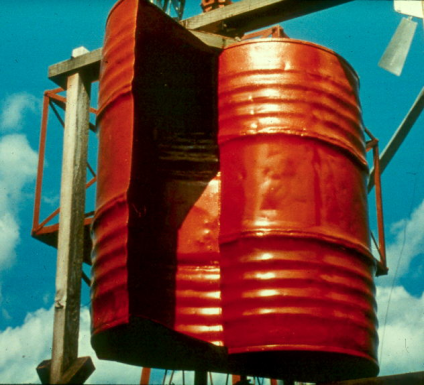 ENERGY: SOME SUCCESSES, MANY FAILURES
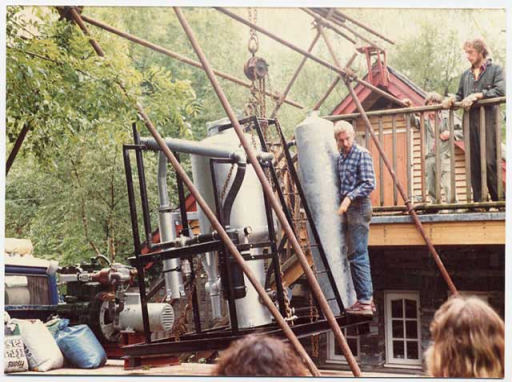 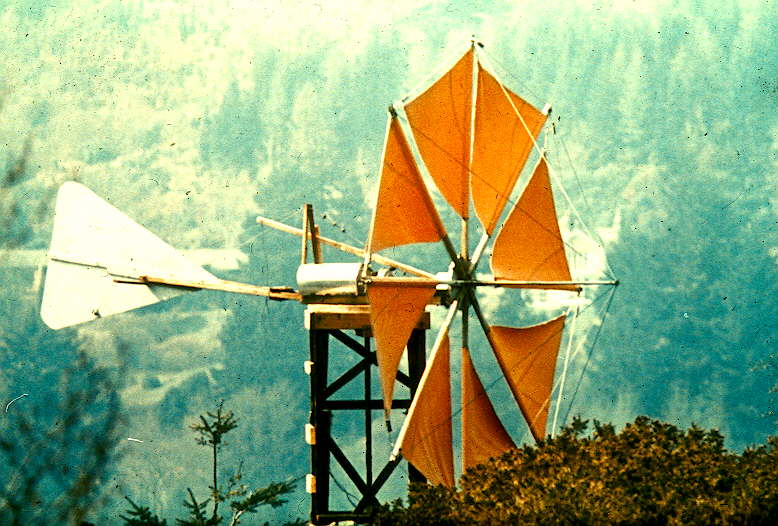 INTER-SEASONAL SOLAR SPACE HEATING
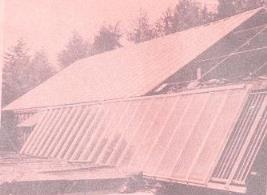 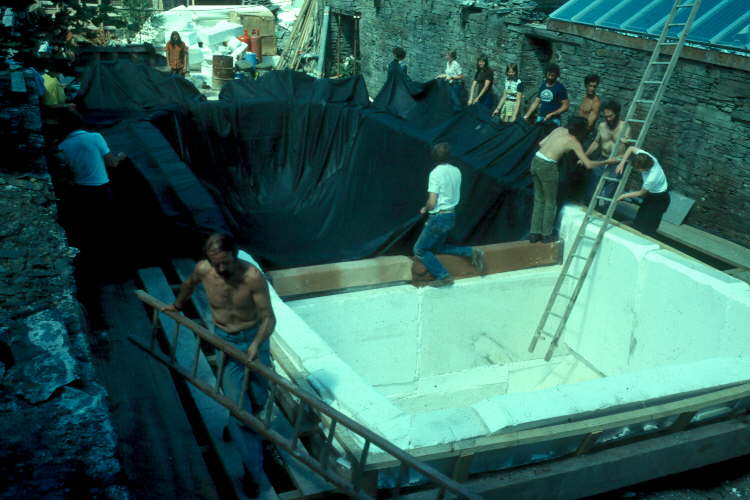 AMBITIOUS AND WELL AHEAD OF ITS TIMEEVENTUALLY SUCCUMBED TO THE CINDERELLA EFFECT
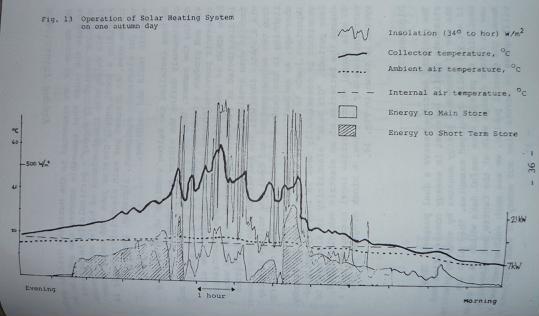 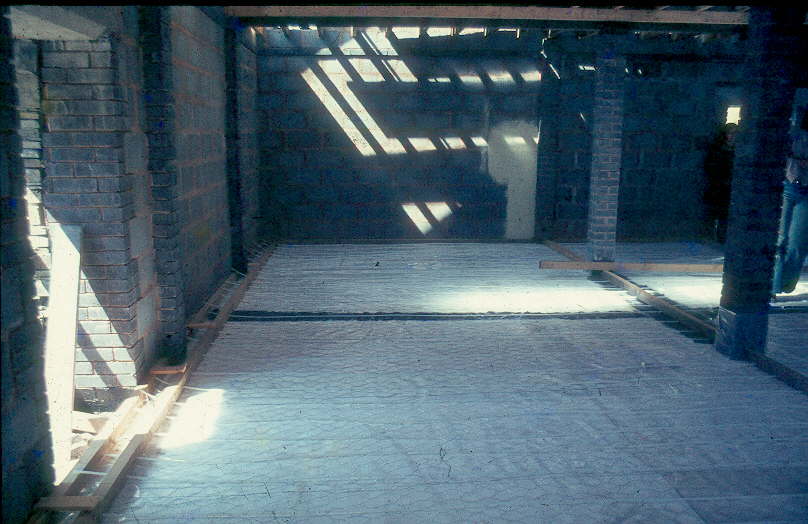 MICRO-HYDRO: EXTREMELY RELIABLE, LASTED THE COURSE, COST-EFFECTIVEBut invariably a special case
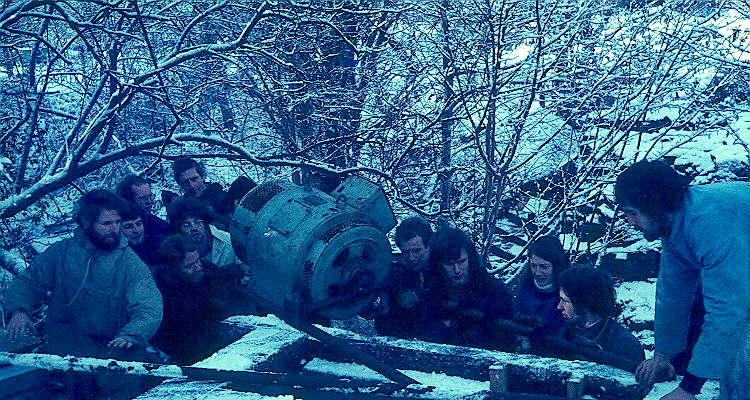 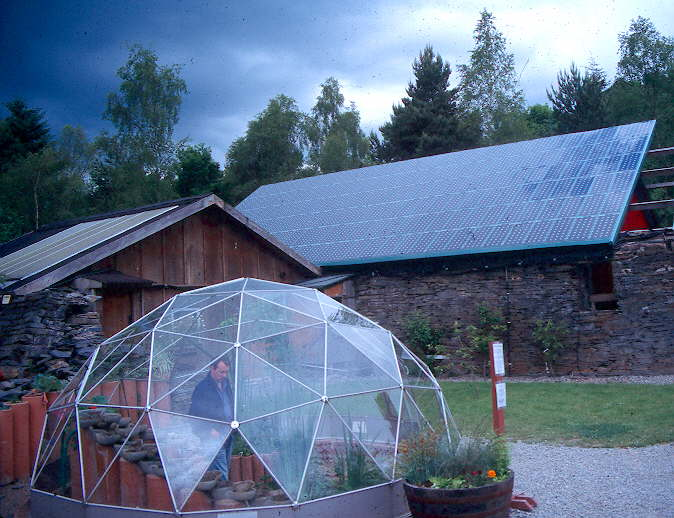 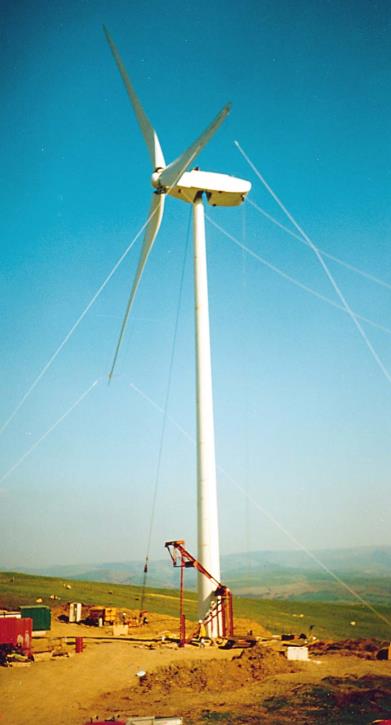 AUTOMATION IS A KEY FEATURE
Photovoltaic roof
Grid-linked wind turbine
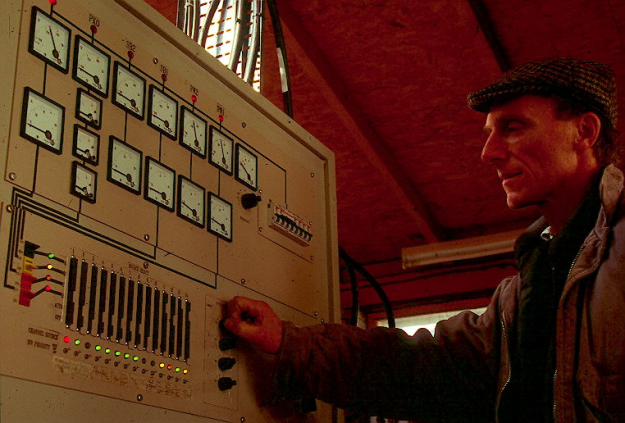 Water-balanced funicular railway at CAT, Wales
IT’S SYSTEMS AS MUCH AS SPECIFIC TECHNOLOGIES: DISTRICT HEATING
AtEIC Building (20kW)
112m sq. Solar Array
Courses
House 
(10kW)
Restaurant
(30kW)
Staff House and Wates
(12kW)
Top Station (8kW)
Back up LPG Boiler 33kW
Back up LPG Boiler
Back up LPG Boiler 22kW
Woodchip/
pellet Boiler 50kW
5000l heat store
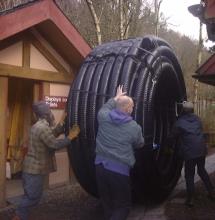 Underfloor heating in AtEIC
ENERGY SOURCES AT CATThe slow defeat of the small as demand outstrips a fixed siteSources listed in ranked order of their contribution
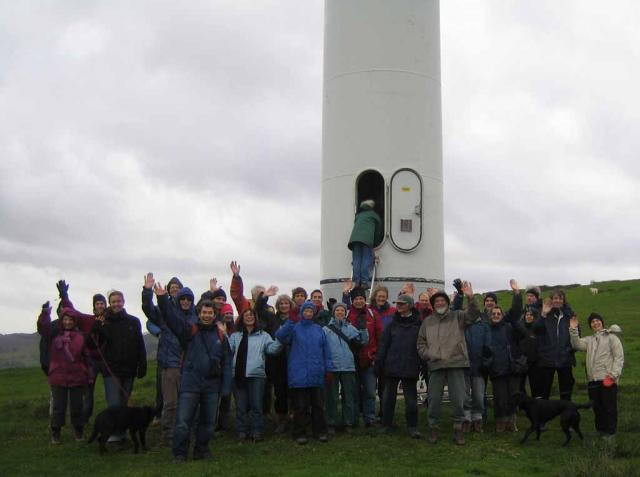 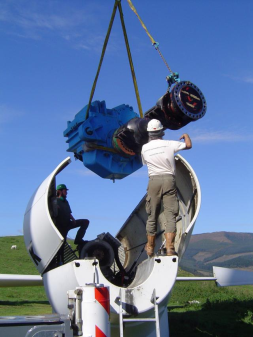 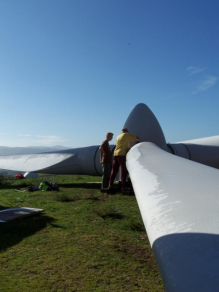 “OFFSETS”Excellent community projects, but even here small scale can be a disadvantage
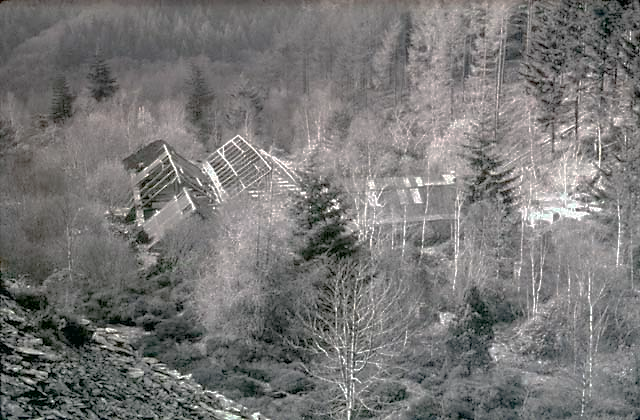 BUILDINGS: THE START
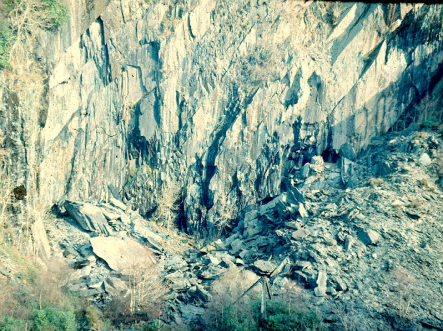 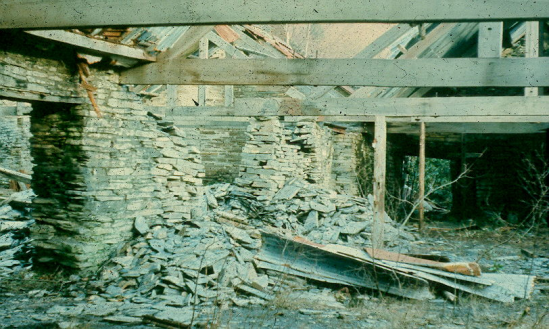 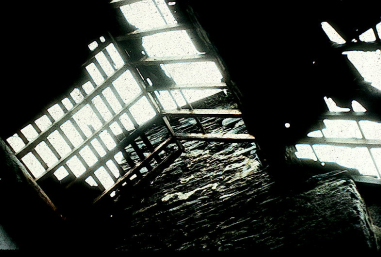 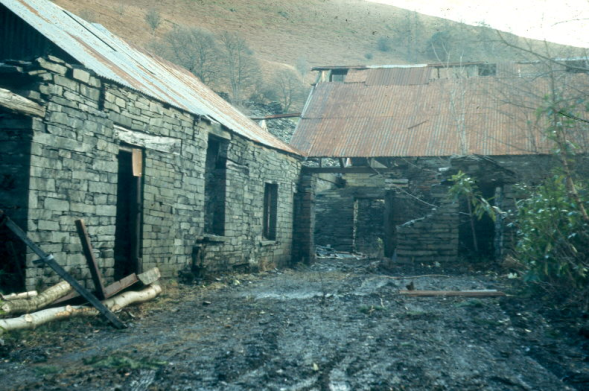 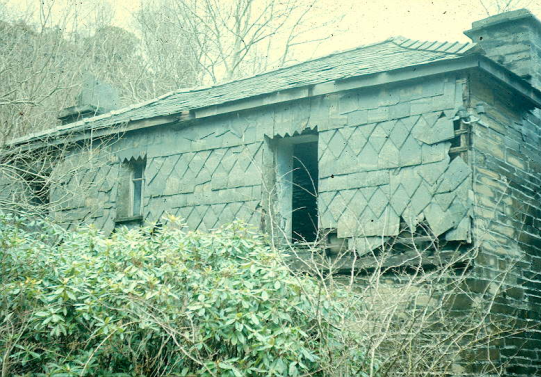 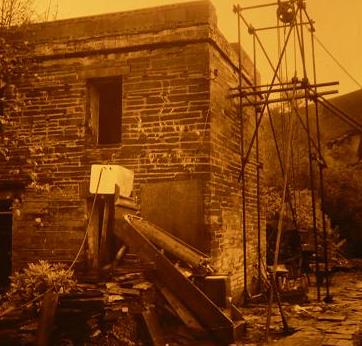 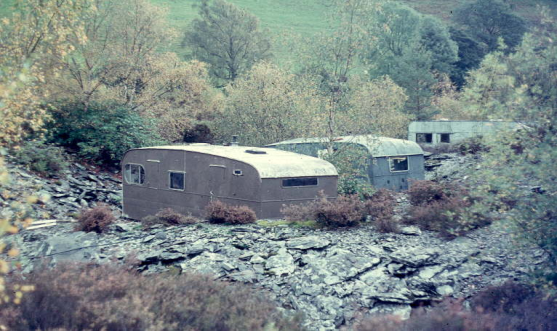 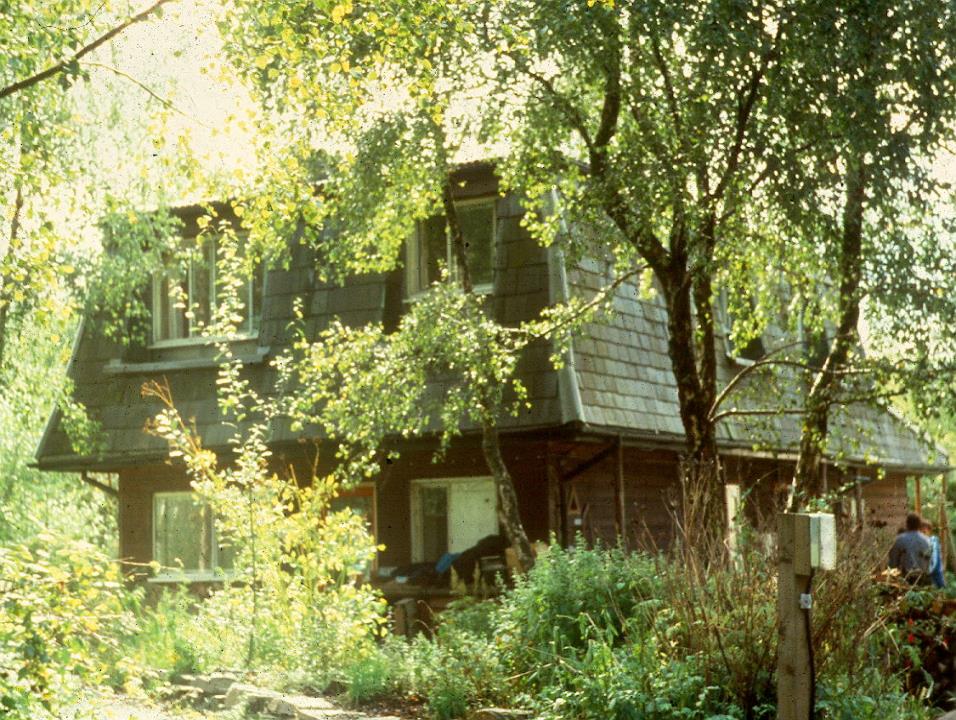 NEXT PHASETrying everything
CANADIAN KIT-HOUSE FROM IDEAL HOME EXHIBITION OF 1974
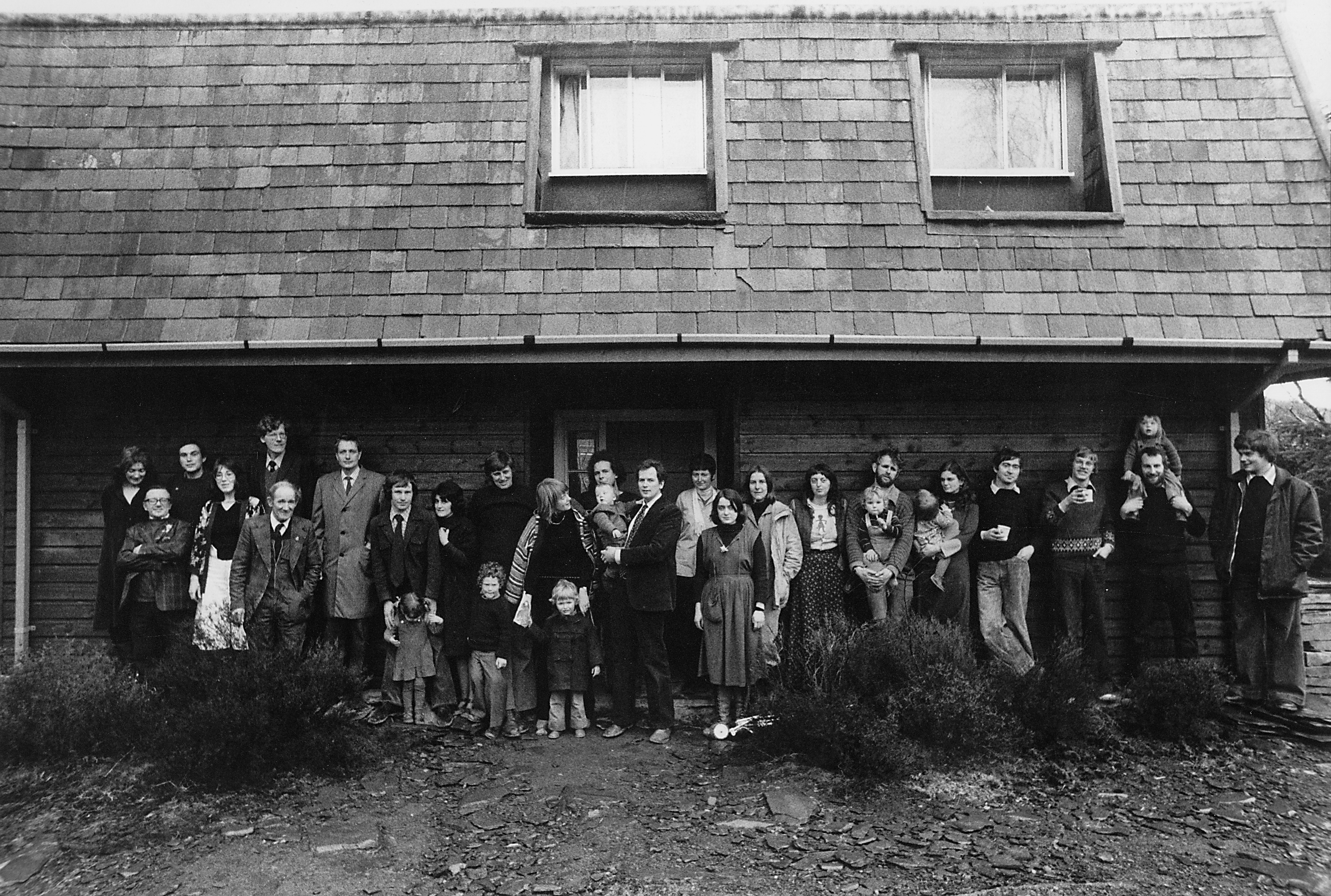 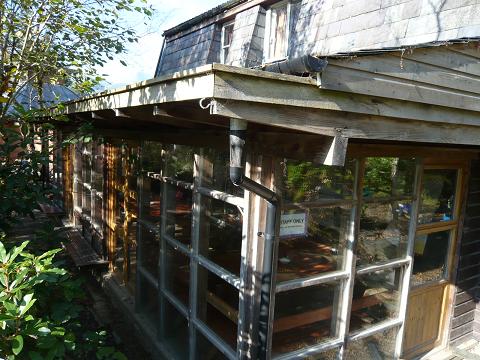 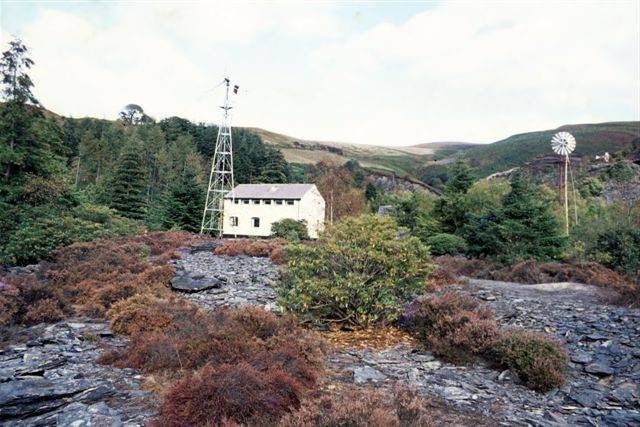 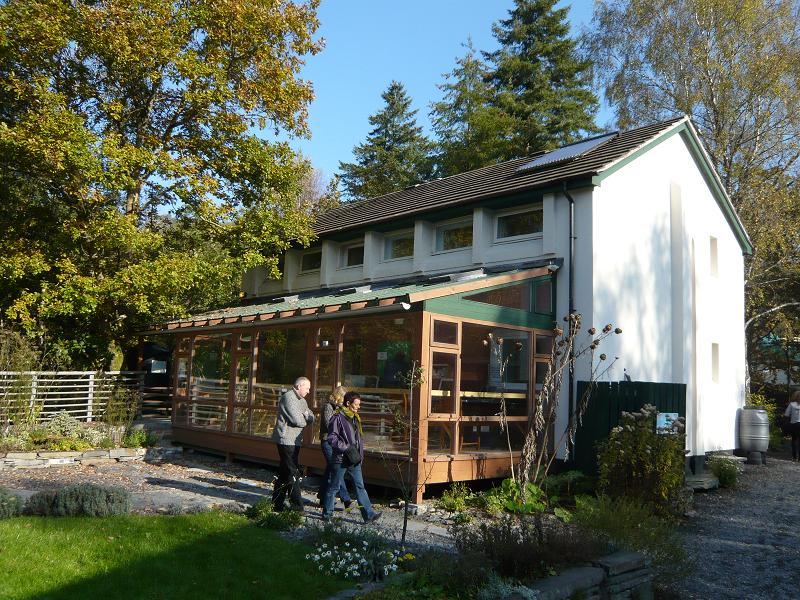 WATES EARLY SUPER-INSULATED HOUSE 1977THEN THE BEST-INSULATED BILDING IN THE UK, PERHAPS STILL IS
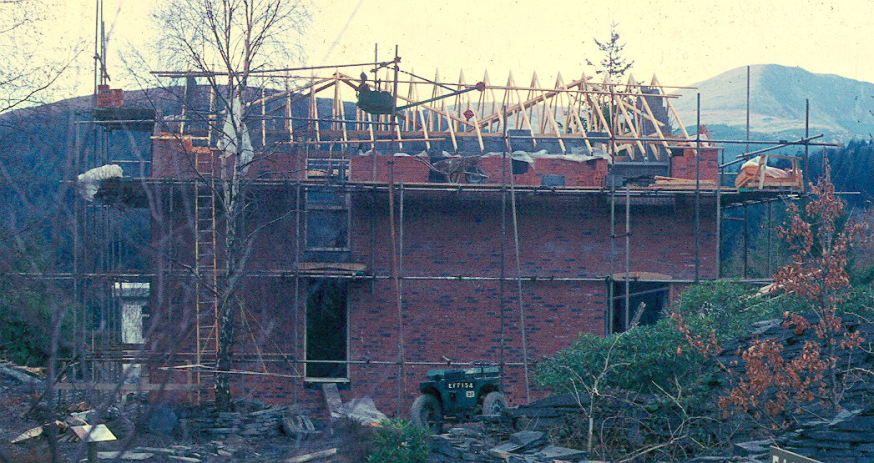 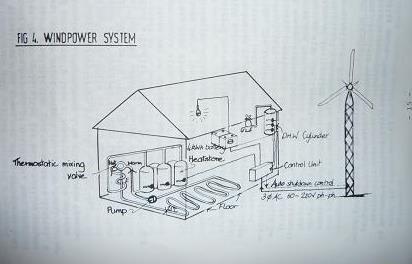 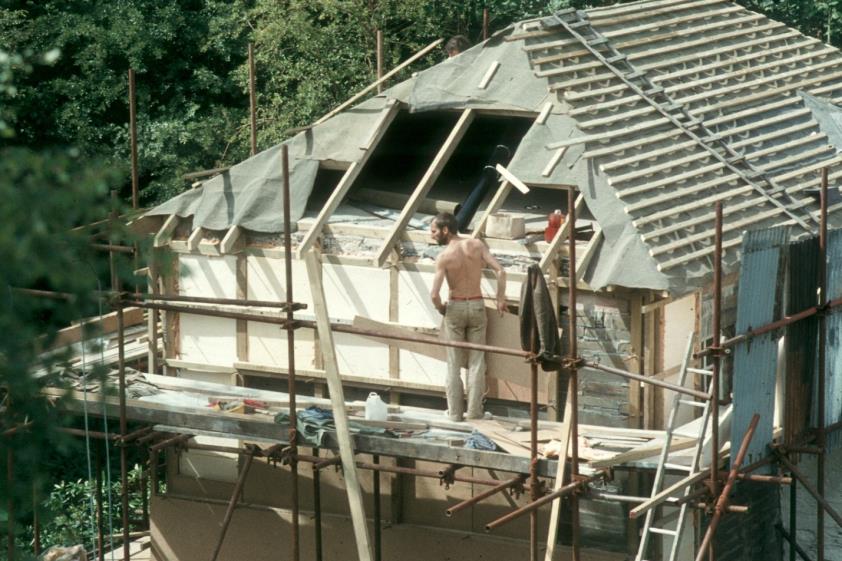 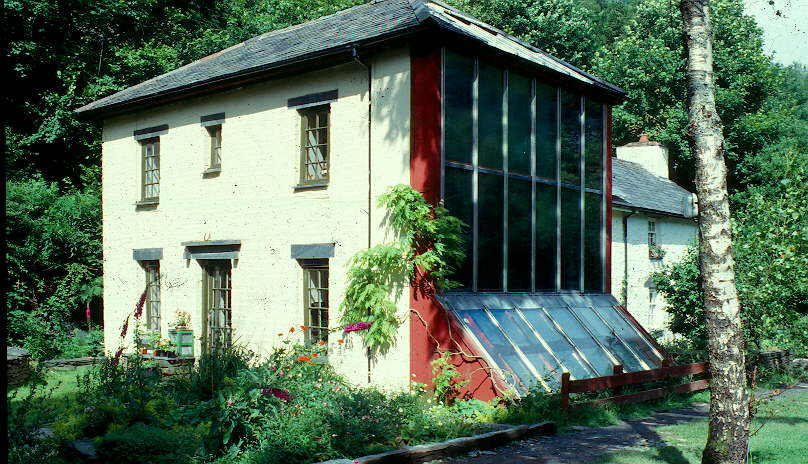 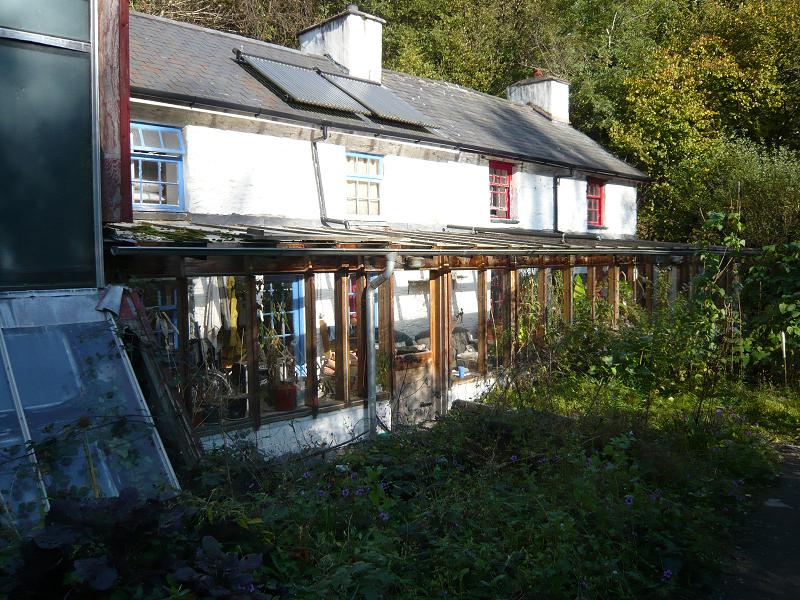 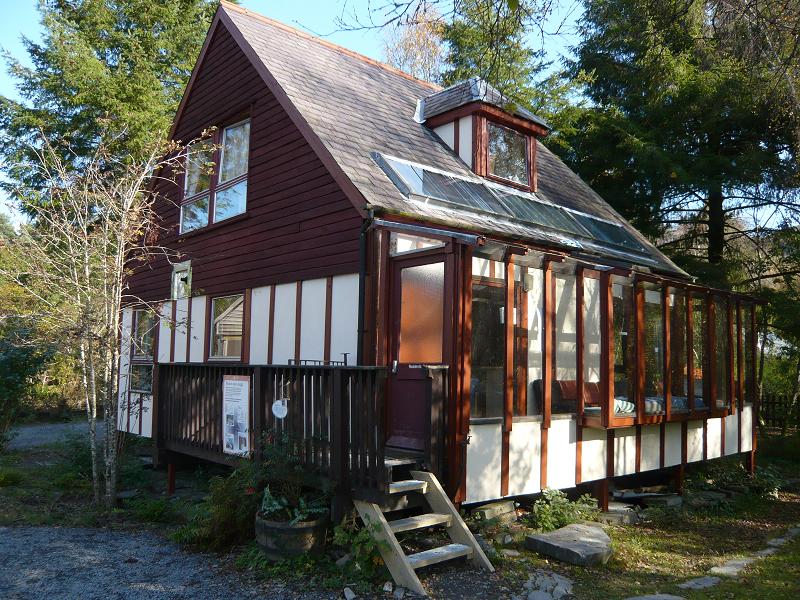 EVOLUTION OF SEGAL SYSTEM AT CAT
Lay-friendly self-build
Low-energy self-build
Eco-friendly materials self-build
Use of hardwoods
Large public buildings
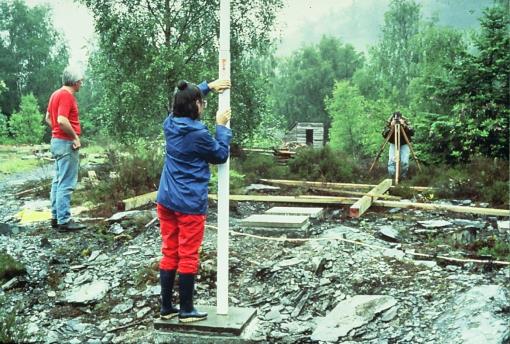 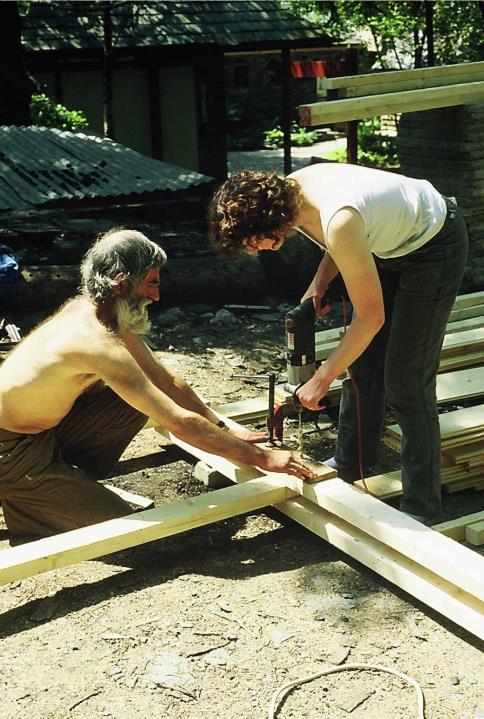 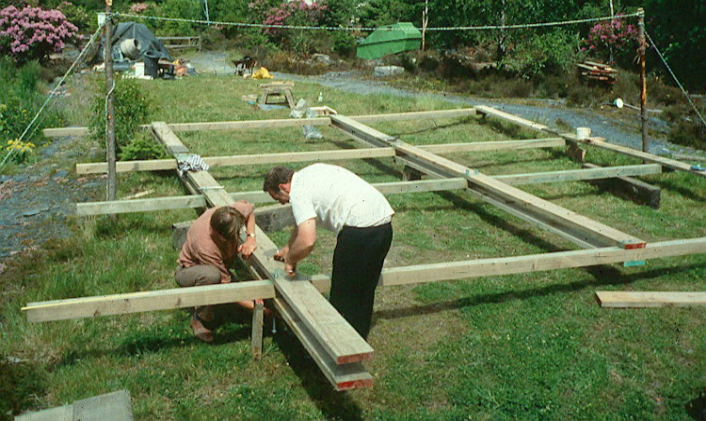 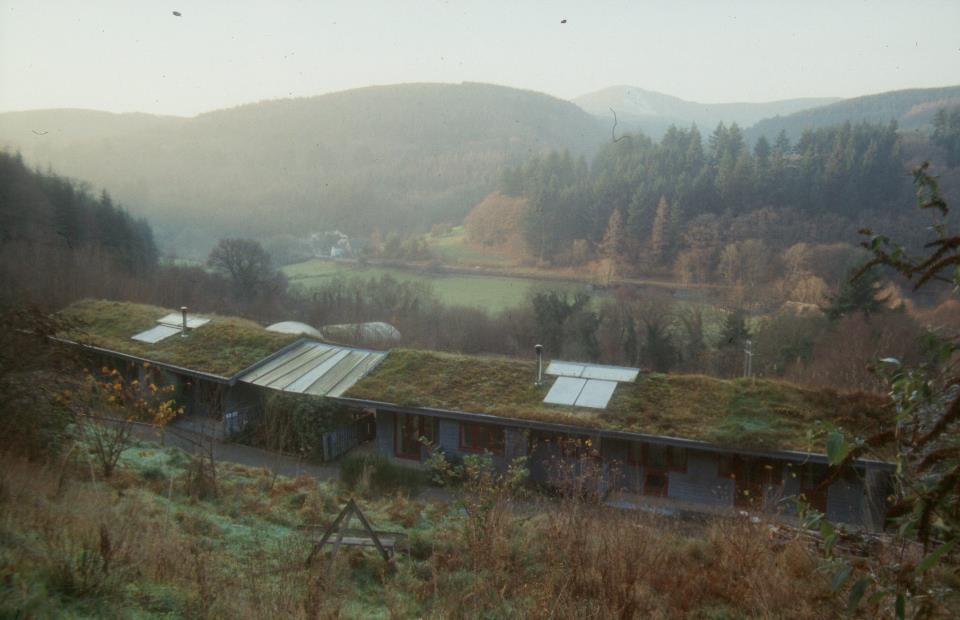 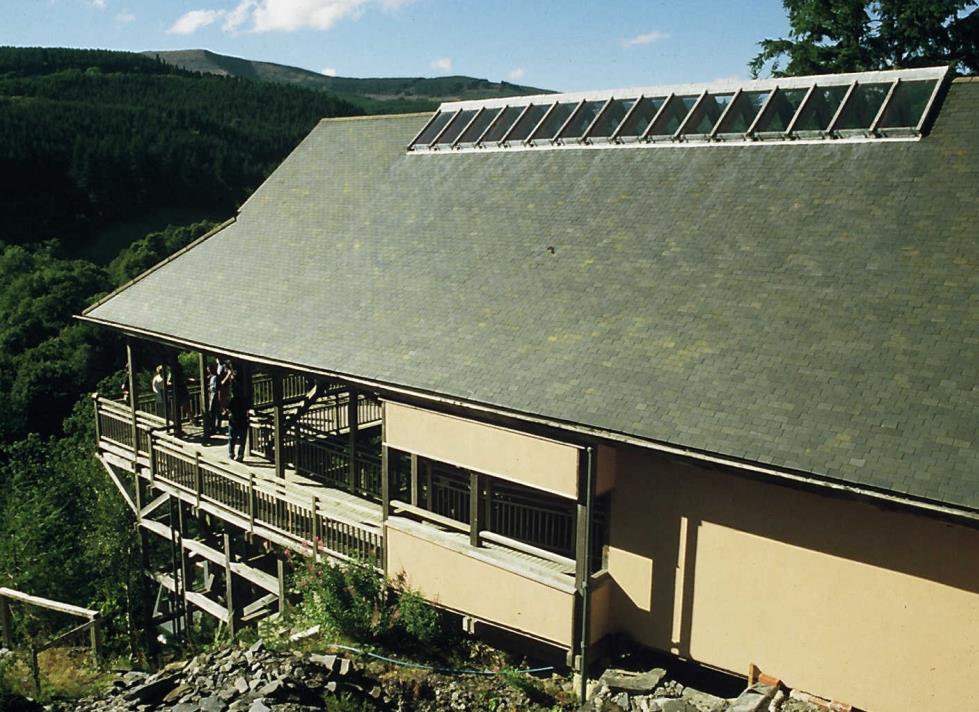 Cliff Railway Stations, CAT Machynlleth
Home-grown oak and recycled pitch-pine frame
Home-grown Larch and Douglas Fir roofing timbers
‘Breathing’ constructions, cellulose insulation
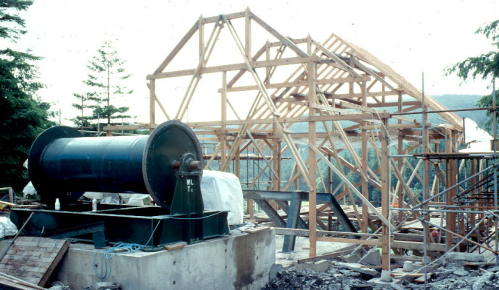 Autonomous Environmental Information CentreRammed earth  wallsHome-grown Ash floors over underfloor heating
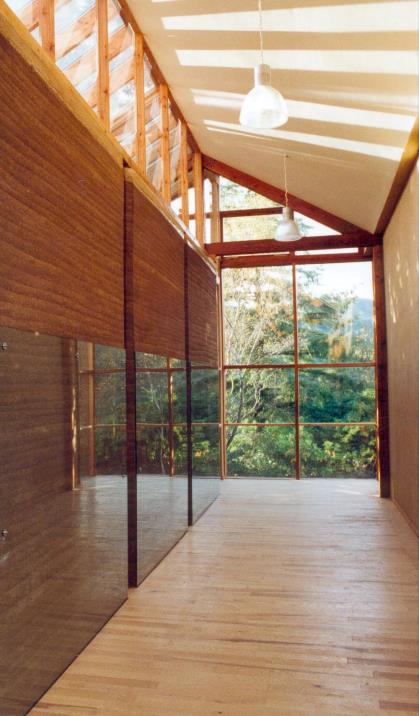 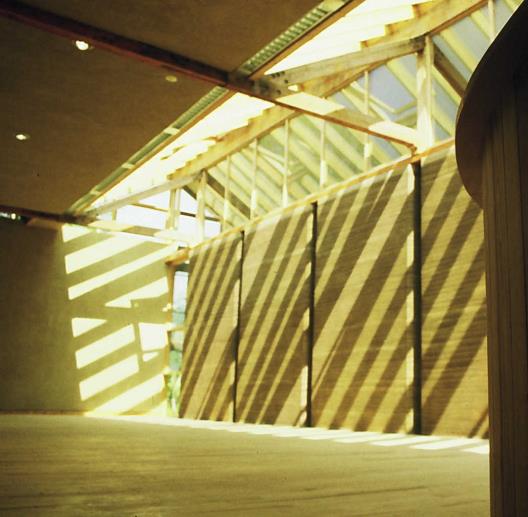 [Speaker Notes: AtEIC Entrance]
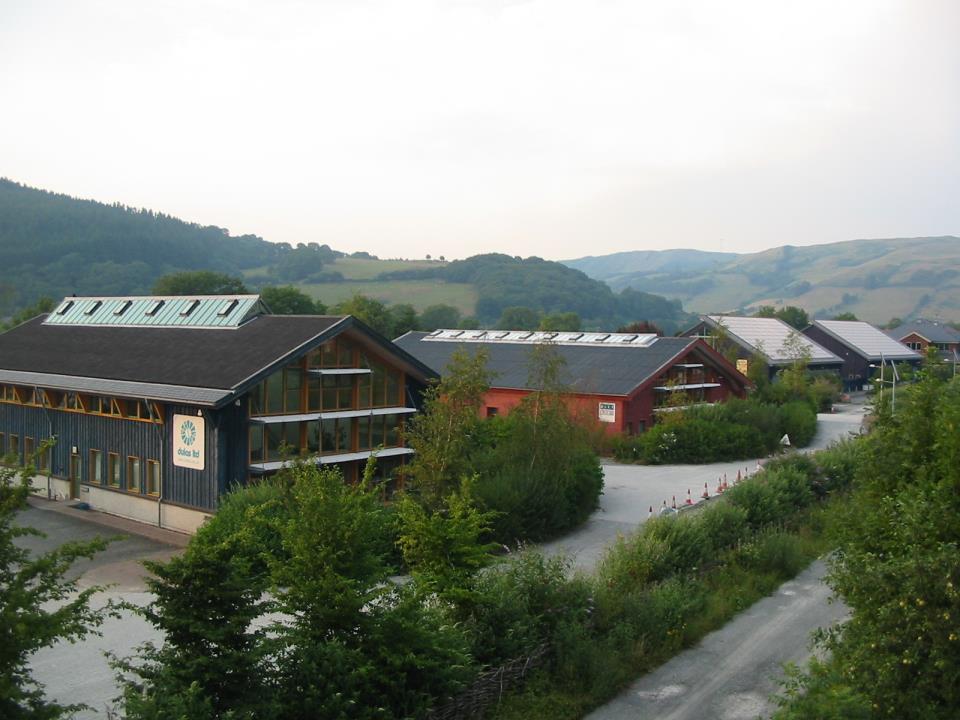 THRE HAS BEEN A HARD-TO-MEASURE BUT DISCERNIBLE INFLUENCE IN THE REGION
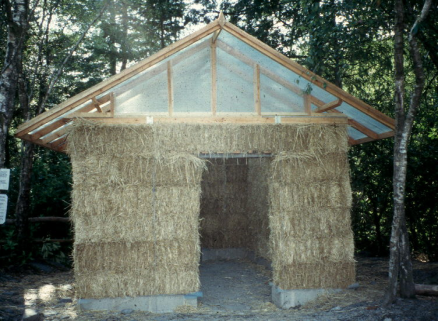 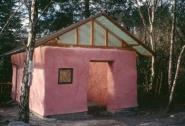 Straw
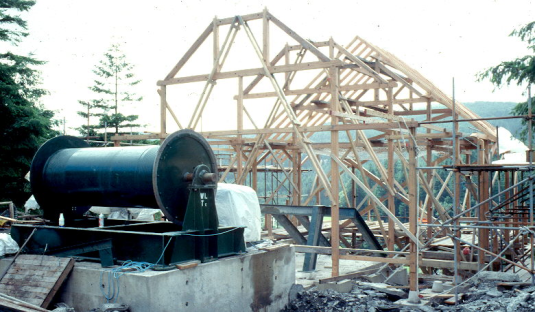 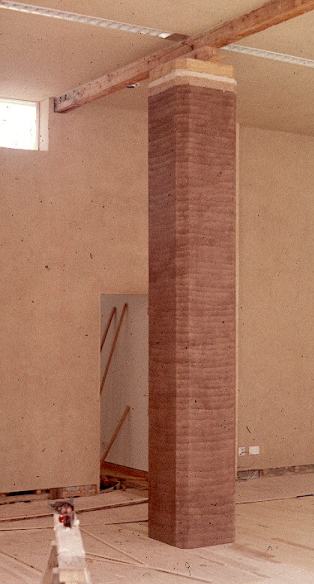 Reclaimed wood
NATURAL MATERIALS WITH ‘INDUSTRIAL VITAMINS’
Living plants
Wood
Wool
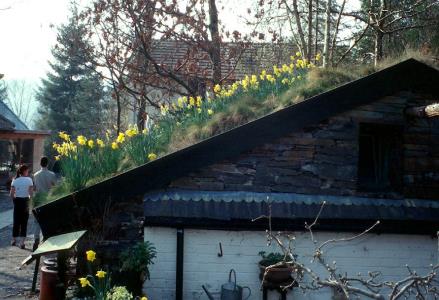 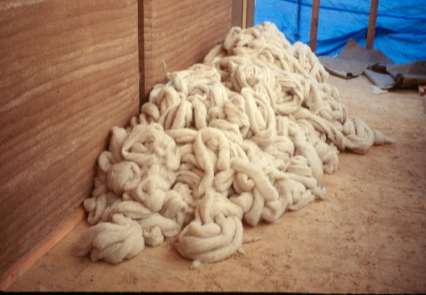 Earth
TRADITIONAL MATERIALS USED AS DECORATION
MODERN MATERIALS USED AS ENABLERS OR ‘INDUSTRIAL VITAMINS’
MATURE INDUSTRIAL
META- INDUSTRIAL
PRE-INDUSTRIAL
EARLY INDUSTRIAL
TRADITIONAL LOW-TECH, 
LOW-ENERGY/
LOW-CARBON MATERIALS
HIGH PERFORMANCE, BUT ALSO HIGH IMPACT
LOW-CARBON MATERIALS PROVIDE MOST OF THE BULK, POSSIBLY NET-NEGATIVE-C
HIGH PERFORMANCE
HIGH-CARBON MATERIALS
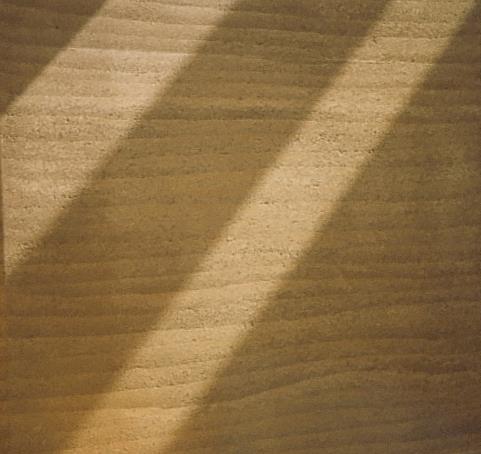 ESSENTIALLY A NEW PARADIGM IN BUILDING
CAT’s WISE building is an example
Next?
Buildings designed specifically for carbon-sequestration?
Another story…
THE END